赤峰事业单位
主讲人：于跃
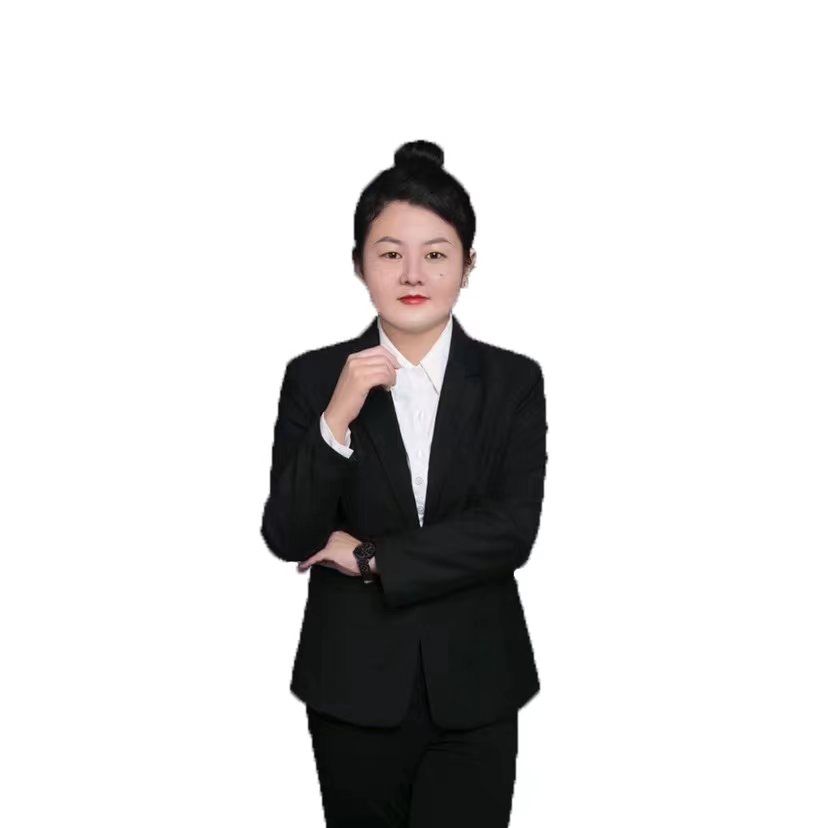 个人简介
成公教育面试研究院明星讲师：于跃
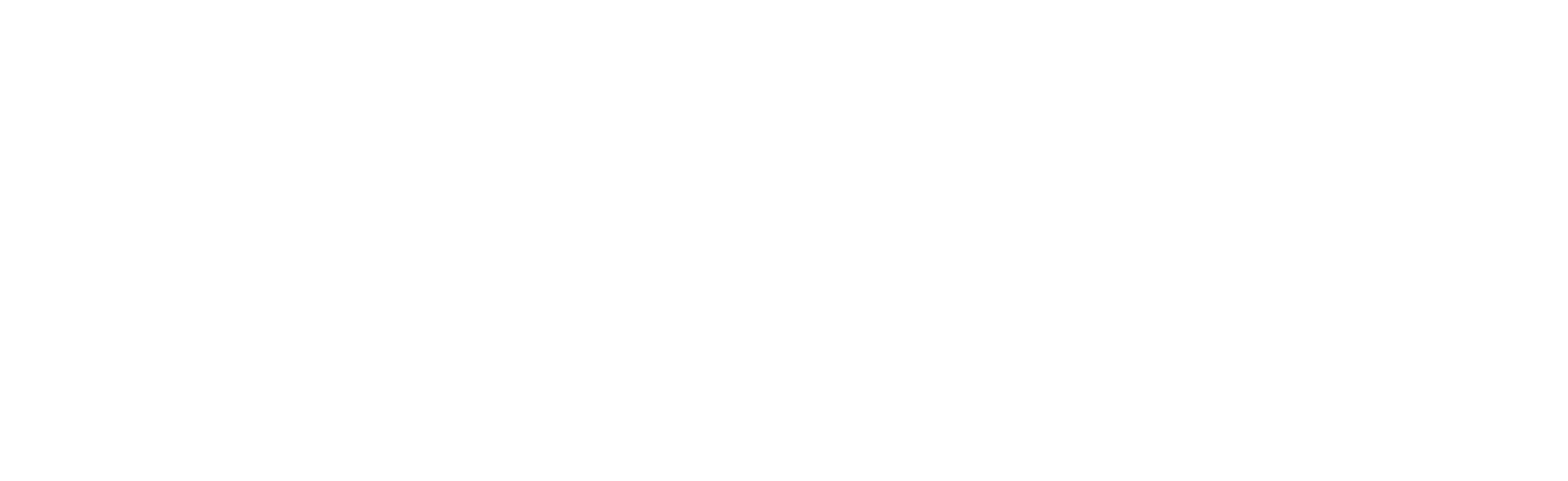 公考选成公  上岸更轻松
成公教育集团
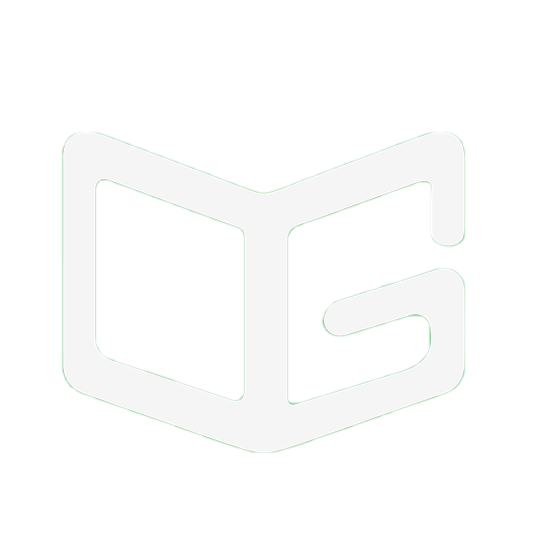 赤峰事业单位考情
[Speaker Notes: 1、感知
例子：
a古人云：“能用众力，则无敌于天下矣；能用众智，则无畏于圣人矣。”作为一名公务员，谈谈你的看法。
b内蒙古冬季的冰雪资源丰富，有人认为内蒙古的冰雪给人们生活带来很多不利之处，但是有人说内蒙古的冰雪资源能够促进内蒙经济发展。对此，你怎么看？
c校园霸凌
d方舱医院读书哥
e古代有一位官员
f习总：党员干部要担当]
考   情
不同旗县区考试日期不同。赤峰市直单位、红山区、元宝山区、巴林左旗、考16、17（7月）两天；敖汉旗、喀喇沁旗、林西县、阿鲁科尔沁旗16号；翁牛特旗17号；巴林右旗未考。
克什克腾旗普岗16号、医疗岗18号；
敖汉旗、喀喇沁旗、林西县、阿鲁科尔沁旗16号；
翁牛特旗17	号；巴林右旗未考。
时间地点
时间：当天早晨6：50入场，7：30以后不得入场。
地点：各个旗县的考场不同。
候考流程
进场交手机，复习资料不允许带入考场，可以带吃的喝的；
部分地区没有小候考室，直接在门口等候进场。
在候分室等候分数，第一天的前三名考生全部进入候分室，等候分数；之后的考生一个一个进入，下一名考生答题完毕后，候分室的考生被叫回考场听分。
林西县考官有不读题的情况（可能是忘了），先考的学生反馈没有读题，引导语说完之后自行开始思考。2分钟时有提示，记分员举起一个牌子来回晃动提醒。
巴林左旗最后2分钟时有提示，记分员举起一个牌子来回晃动提醒。
市直、阿旗、红山最后三分钟考官口头提醒。
考情、考题总结


2022 年事业单位 2 道题目 8 分钟，1道小题型，1道综合分析。
2022年7月16日赤峰事业单位面试真题
 
第一题：一些机关干部不作为，不回应群众，不解决问题，躲避问题。你作为一名工作人员，领导交给你处理，你怎么办？
各位考官好，对于题干中出现的现象，我将从以下几点来谈谈我的做法。
第一点，牵好党建的牛鼻子。机关干部不作为，庸政懒政可能是思想上的问题，因此我们要多开展一些党建活动，以党建引领做好思想教育，利用好基层党组织的战斗堡垒作用，让机关干部多学习党史，认真组织开展好“两学一做”“三会一课”、民主生活会，开展好批评与自我批评，让大家红红脸，出出汗，不断地夯实理论基础，填理论之缺，补精神之钙，并且可以选出模范标兵，起到模范带头作用。
第二点，挥好考核的指挥棒。机关干部不作为，可能是考核机制有问题，一些单位只注重“显绩”，不注重“潜绩”，唯结果论，就导致许多干部浑水摸鱼，不解决问题。所以要完善考核机制，根据实际情况制定考核机制，还要完善容错纠错机制，用制度为敢于干事创业的干部撑腰鼓劲，让他们敢提想法，敢积极干事。
第三点，建好监管的高压线。对群众的办事态度就是作风问题，不回应群众，躲避问题，这些都是作风问题，我们可以在办公工位上张贴评价二维码，请群众监督评价，避免诱导性地让群众好评，还要不定期地回访群众，看看群众是否真的满意，对于群众不满意要及时处理，做到惩罚一个，教育一批，警示一片的作用。
第四点，上好培训的大课堂。机关干部的这些行为可能也是能力方面的不足，因此可以成立老书记工作室，请一些老同志和模范干部分享艰苦奋斗的经历，传授努力工作的经验，以此来提高干部们的工作能力，当然也要在单位内常态长效化地开展培训、学习，不断磨炼自己的“金刚钻”。
其实基层干部不作为，更多的还是要给予干部体谅，毕竟上面千条线，下面一根针，基层苦累难也是现状，所以既要给予干部体谅，但是也要严防漏网之鱼。以上就是我对这道题的理解。谢谢各位考官！
2022年7月16日赤峰事业单位面试真题
第二题：北斗卫星团队核心成员平均年龄36岁，量子科学团队平均年龄35岁，中国天眼FAST研发团队平均年龄仅30岁……这是近日发布的《新时代的中国青年》白皮书中公布的一组数据。今天，新时代中国青年身逢中华民族发展的最好时期，既面临着难得的建功立业的人生际遇，也面临着“天将降大任于斯人”的时代使命。对此你怎么看？
青年：
Xi:青年兴则国家兴，青年强则国家强，青年一代有理想、有本领、有担当，国家就有前途，民族就有希望。
青春孕育无限希望，青年创造美好明天。一个民族只有寄望青春、永葆青春，才能兴旺发达。
广大青年既是追梦者，也是圆梦人。追梦需要激情和理想，圆梦需要奋斗和奉献，广大青年应该在奋斗中释放青春激情、追逐青春理想，以青春之我，奋斗之我，为民族复兴铺路架桥，为祖国建设添砖加瓦。
发展的好时期：非凡十年：中国的十个维度

一：中国高度
8848.86米 2020年5月27日中国国旗再次登顶珠穆朗玛峰 5G信号到达世界之巅
基础设施：建立了世界海拔最高的电气化铁路一一拉林铁路 3650米
建立了世界海拔最高的民用机场-四川稻城亚丁机场 4411米
建立了世界海拔最高的火车站-青藏铁路唐古拉站 5068米
建立了世界最高的并网光伏电站-西藏羊易光伏电站 4700米
经济发展：经济总量从53.9万亿元提升到114.4万亿元
国内生产总值从6300美元提升超过1.2万亿元
多年对世界贡献率超过30%
二：中国速度
科技领域：铁路技术的突破 高速磁浮交通系统时速600公里
中国量子技术算计实现算力全球领先
长征四号乙运载火箭成功发射
发展领域：3G到4G到5G的发展 村村通 全球规模最大的网络基础设施
社会制度：10多天的时间雷神山火神山医院拔地而起
第一时间研发核酸检测试剂盒
 
三：中国跨度
跨越星球：羲和号与太阳同步轨道运行
1300天的飞行4亿公里的奔赴 天问—号成功落火
嫦娥4号首探月背 距离地球约38万公里
实现联通：约55公里的港珠澳大桥 乌尉公路工程—天山胜利隧道全场22.1公里
创新促跨越：C919大飞机成功获颁型号合格证，见证了我国航空工业的跨越，
中国高铁 载人航天 北斗导航等大国重器成为国家的新名片
四：中国精度
太空领域：神舟12号与天和号成功对接 
在百公里的探测范围之内测距精度达0.2米的微波雷达
精准脱贫：精准到人9000多万人 开展人口动态管理和信息采集工作
组织：户户有责任人，村村有帮扶队
政策：因地制宜 因人施策 “六个精准”“五个一批”
十四五规划：人均预期寿命提高一岁，地级及以上城市PM2.5浓度下降10%
每千人拥有注册护士数3.8人

五：中国深度
世界最深的实验室：中国锦屏地下实验室 2400米地下 岩石覆盖最深 宇宙线通量最小 可用空间大
深海：奋斗者号载人潜水器，在马里亚纳海沟坐底
深海一号投产 我国首个白营勘探开发的1500米深水大气田
塔里木盆地 中国石油首口超9000米的深井鸣笛开钻
深空：佳木斯深空探控站 喀什深空探控站 阿根廷深空测控覆盖率达90%以上
六：中国力度
白鹤滩水电站承受1650万吨的最大水推力
长征五号B运载火箭运载重量850屯 近地轨道运载能力达到25吨级
神24电力车 单机功率28800千瓦  牵引力2280千牛
深化改革：我国市场总体总数突破1,6亿户，带动就业近3亿人
深化改革：司法体质 生态文明体质改革，医药卫生体质，完善住房制度
在开放中创造机遇：外商投资法和优化营商环境条例施行，取消外资逐案审批制
 
七：中国厚度
黑土地保卫战 夯实大国粮仓 平均耕层厚度有19.8厘米增加到23.3厘米
创新发展：研发投入从2012年的1.03万亿元到2021年2.79万亿元
基础研究经费增长曲线迅速上扬 2021年为1817亿元 年均增长15.4%
文化的厚度：考古方面 博物馆热，文物热， 国潮国风引领新时尚
建成全球最完整规模最大的工业体系 拥有联合国产业分类中全部工业门类
220多种工业产品产量居世界首位。全球最大的5G网，高速铁路网，高速公路网，网络零售市场。
八：中国密度
一款新的动力电池在中国问世，能量密度达到255瓦时/千克 可实现整车1000公里续航
2012年到2021年GDP建设用地使用面积下降40.85%国士经济密度明显提高
与2012年相比 我国能耗强度 碳排放强度 水耗强度分别下降 26.4% 34.4% 45%，主要资源产出率提高约58%
进入创新型国家行列 集成电路生物医药 人工智能 数字经济 绿色低碳等
产业：新能源汽车产业 电池电机电控等关键技术，建立了上下游贯通的完整产业体系。
 
九：中国广度
马尔代夫有了第一座跨海大桥，塞尔维亚斯梅代雷沃钢厂重现辉煌，蒙内铁路让非洲运输更便捷。
希腊比雷埃夫斯岗 希腊最大的港口
中国建交国家数达到181个，同110多个国家和地区组织建立伙伴关系
中国发展惠及全球
十：中国温度
脱贫攻坚 实现了9899万贫困人口全部脱贫 历史性的解决了绝对贫困问题
全面进入小康社会
悬崖村 藤梯到钢梯再到全体搬下悬崖村
幼有所养 老有所依 学有所教 病有所依 住有所居 弱有所扶
抗疫 人民至上生命至上
时代使命：今年是十四五承上启下之年，我们社会已经到了矛盾的凸显期、改革攻坚期和发展深水区，经济也到了换挡期，磨合期和镇痛期。第一个百年目标实现了还有第二个百年目标，我国社会的主要矛盾已经转变为人民日益增长的美好生活需要同不平衡不充分发展之间的矛盾。我国现在仍然是世界上最大的发展中国家，现在处于并将长期处于社会主义初期阶段，我们解决的只是绝对的贫困，还存在相对的贫困。区域发展不平衡，城乡差距大，实现共同富裕任重而道远，教育资源分配不均衡，老百姓看病难，看病贵，医疗体质改革不完善，法治社会不健全，人口老龄化加剧，养老问题仍然是民生痛点和难点，科技创新仍然面临卡脖子问题，2022年芯片进口额高达4156亿元。
各位考官，题干中的数据可以看出，青年的力量，青年为祖国的发展贡献了巨大的力量，那题干中的话怎么理解呢？应该从哪些角度分析呢？
一、中国青年。什么是青年？青年有什么特点？年轻、有活力、有闯劲、身体好、充满创造力。100多年前，梁启超写下了少年中国说，少年强则国强，少年智则国智，少年富则国富。今天我想说，中国青年是祖国的栋梁，是中国的未来，民族的希望。就像习近平总书记说：“青年兴则国家兴，青年强则国家强，青年一代有理想、有本领、有担当，国家才有前途，民族才有希望。”青年的钱学森、黄旭华给中国创造出定国神针，青年的沈浩给全国党员干部树立了优秀党员的标杆，青年的陈祥榕让全国人民看到了当代青年的血性、爱国与担当……。
二、生逢盛世。这是一个最好的时代，是一个最美的时代，是一个充满希望和机遇的时代。中国经过几十年的发展，成为世界上最大的发展中国家，GDP世界第二，外汇储备世界第一，各行各业蓬勃发展，高铁飞驰、神舟飞天、蛟龙下海、北斗组网、C919大飞机翱翔天空、超级计算机世界第一……就像习总说的那样，是我们离伟大复兴最近的时代。中国正在中国共产党的领导下朝着民族伟大复兴稳步前行，当代青年真的是幸运的，也是幸福的，在这样一个最好的时代，只要努力只要拼搏，就有自己的用武之地，发展平台。
三、时代使命。天将降大任于斯人的时代使命，是什么样的时代使命呢？对内，为中华民族谋复兴，为中国人民谋幸福，两个100年在上几代青年人的努力下已经实现，当代的青年要努力实现第二个100年，在建国100年时建成富强、民主、文明、和谐的社会主义现代化国家。对外，中国的青年，也是世界的青年，要为构建人类命运共同体做出自己的贡献。青年们要认清使命，牢记使命，担起大任。
四、建功立业。立鸿鹄志当奋斗者。当代的中国青年，生逢盛世，应把握机遇，应将自己的人生命运紧紧地和国家命运绑在一起，当立鸿鹄志当奋斗，给自己树立远大的理想和志向，然后努力学习、提升本领，奋进拼搏、努力工作，抓住机会，建功立业，实现自己的人生价值。最后，我想用网上很火的一段话勉励我们这一代青年，我们身在红旗下，长在春风里，目光所致皆为华夏，五星闪耀皆为信仰，人民有信仰，国家有力量，民族有希望，愿以吾辈之青春，捍卫盛世之中华。